Let’s Talk Golf!
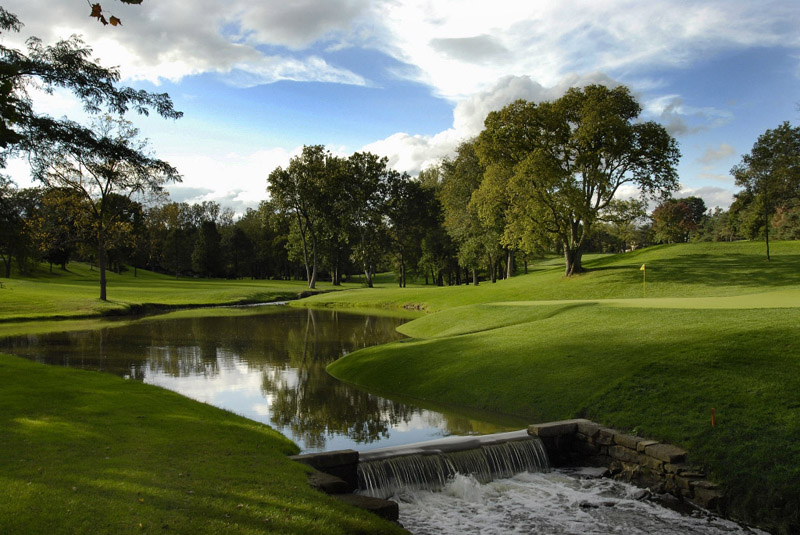 3rd Hole at Muirfield Village Golf Club
Agenda
Paul Latshaw Interview
Audience Q&A
Audience Polls Throughout
Meet your hosts!
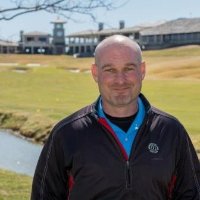 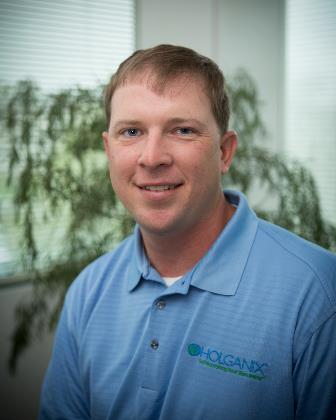 Rob Dillinger 
Sales Representative, Holganix LLC
Paul Latshaw MSM, CGCS
Superintendent, Muirfield Village Golf Club
Agronomy Team
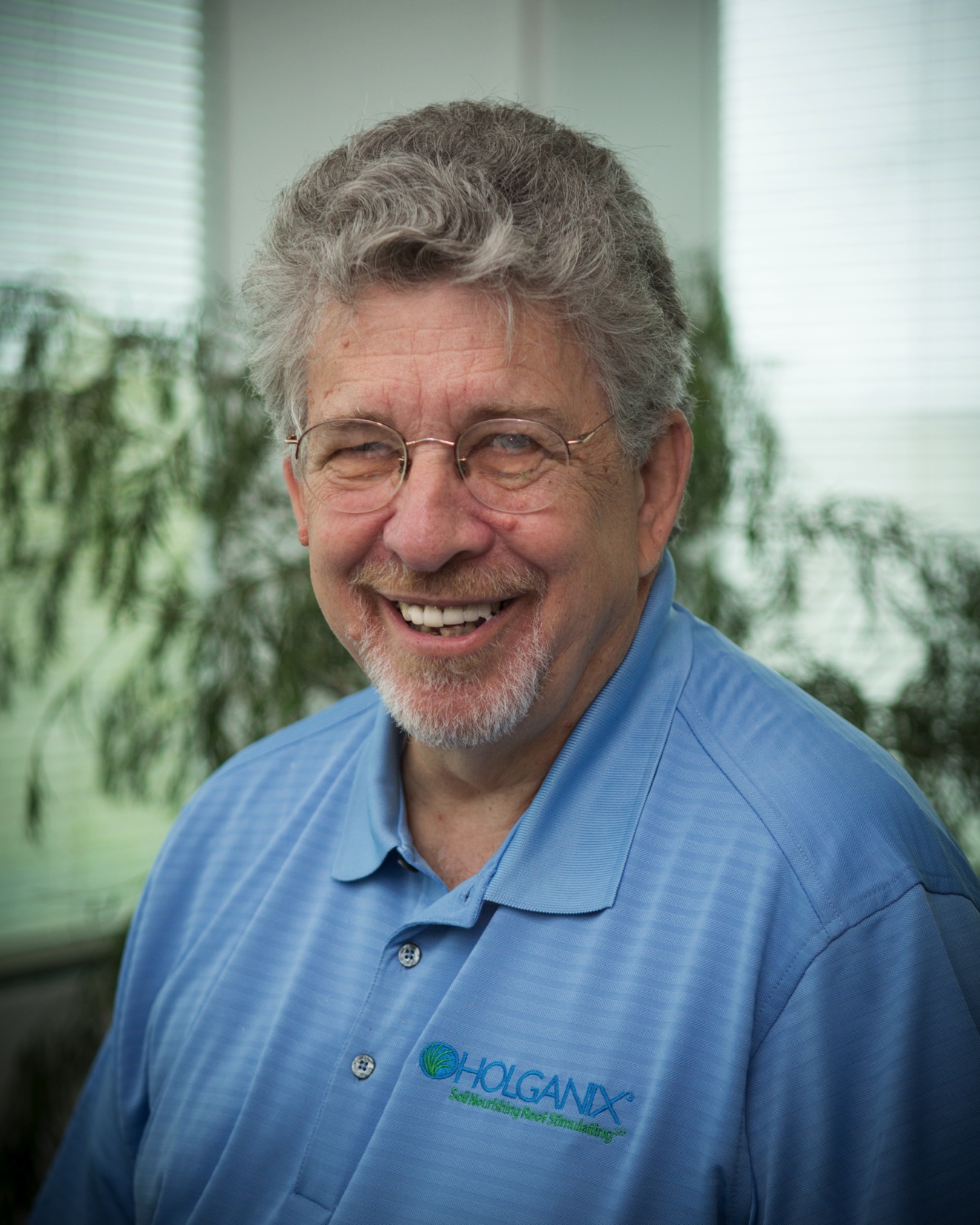 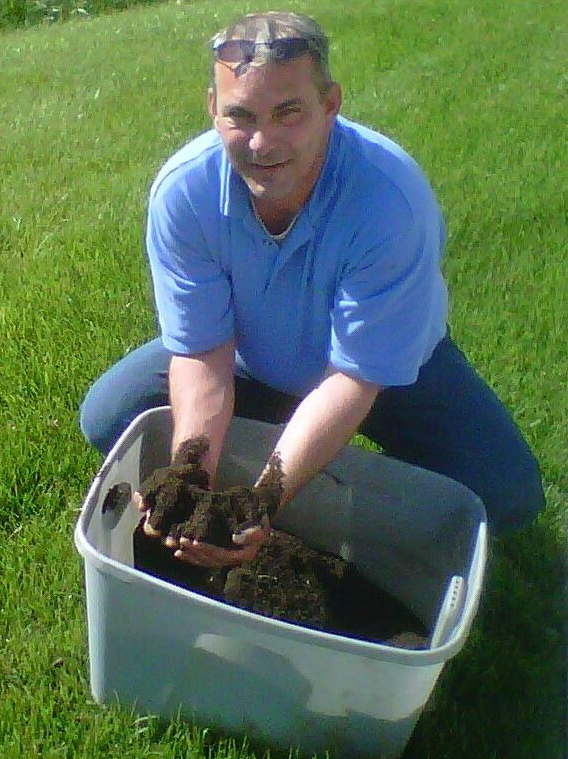 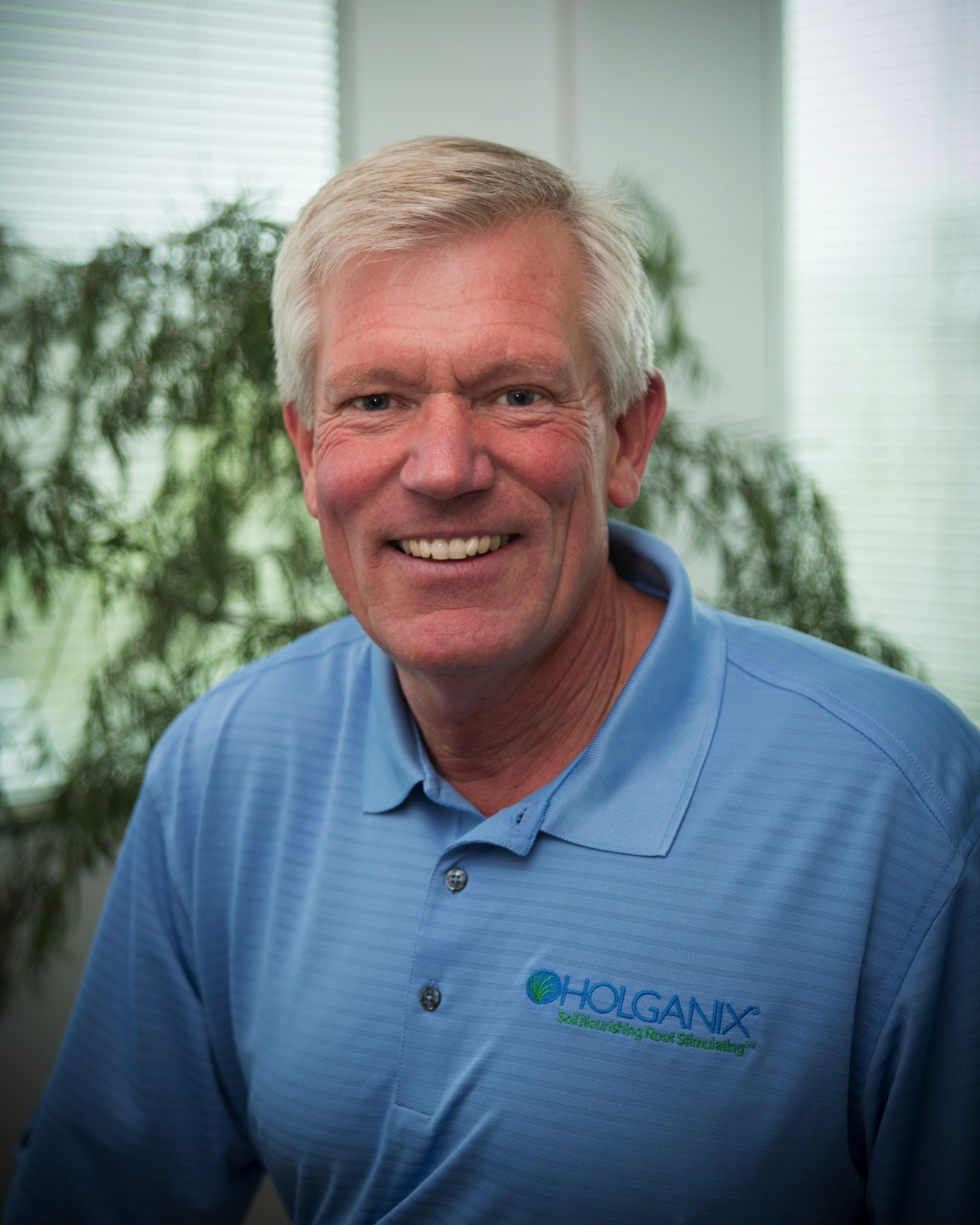 Stephen T. Lange
Vide President of R&D, Inventor, Holganix LLC
Robert Neidermyer Ph.D. Director of Plant and Soil Sciences, Holganix LLC
Dave Henricksen
Consultant Agronomist, Advanced Turf Solutions and Holganix LLC
[Speaker Notes: P]
Webinar Semantics
Webinar Semantics
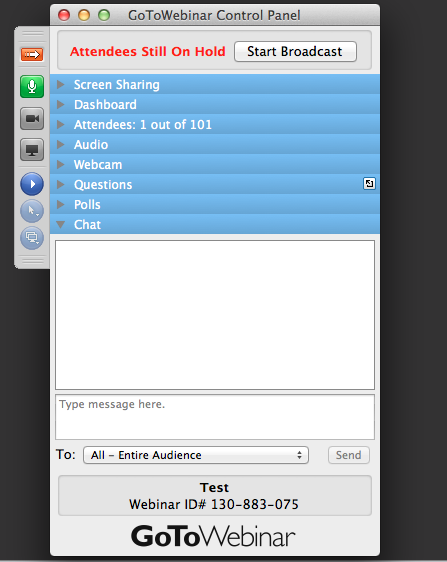 If you have a question, type it here!
[Speaker Notes: Insert updated pic]
What problems are you facing?
A1
How many of you currently use Holganix?
What is Holganix?
A 100% organic plant & turf product that promotes strong plant health.
Key Ingredients
Compost tea 
Endo & Ecto Mycorrhizae
Beneficial fungi & bacteria
Beneficial nematodes


compost tea, humic and fulvic acids, kelp extract, gluten, endomycorrhizae, ectomycorrhizae, nitrogen fixing bacteria, protozoa, nematodes, saccharomyces cerevisiae, polysaccharide, yucca extract, amino acids, zuxin, trochoderma ssp, lingin polymers, secondary and micronutrients
[Speaker Notes: Rework this]
Q1
When did you first start using Holganix?
A2
Where on the course do you use Holganix?
Q2
Where on the course do you use Holganix?
Q3
What is your application rate? How often do you apply Holganix?
A3
How many of you have seen an improvement in rooting since using Holganix?
Q4
Since introducing Holganix, what changes have you seen with rooting?
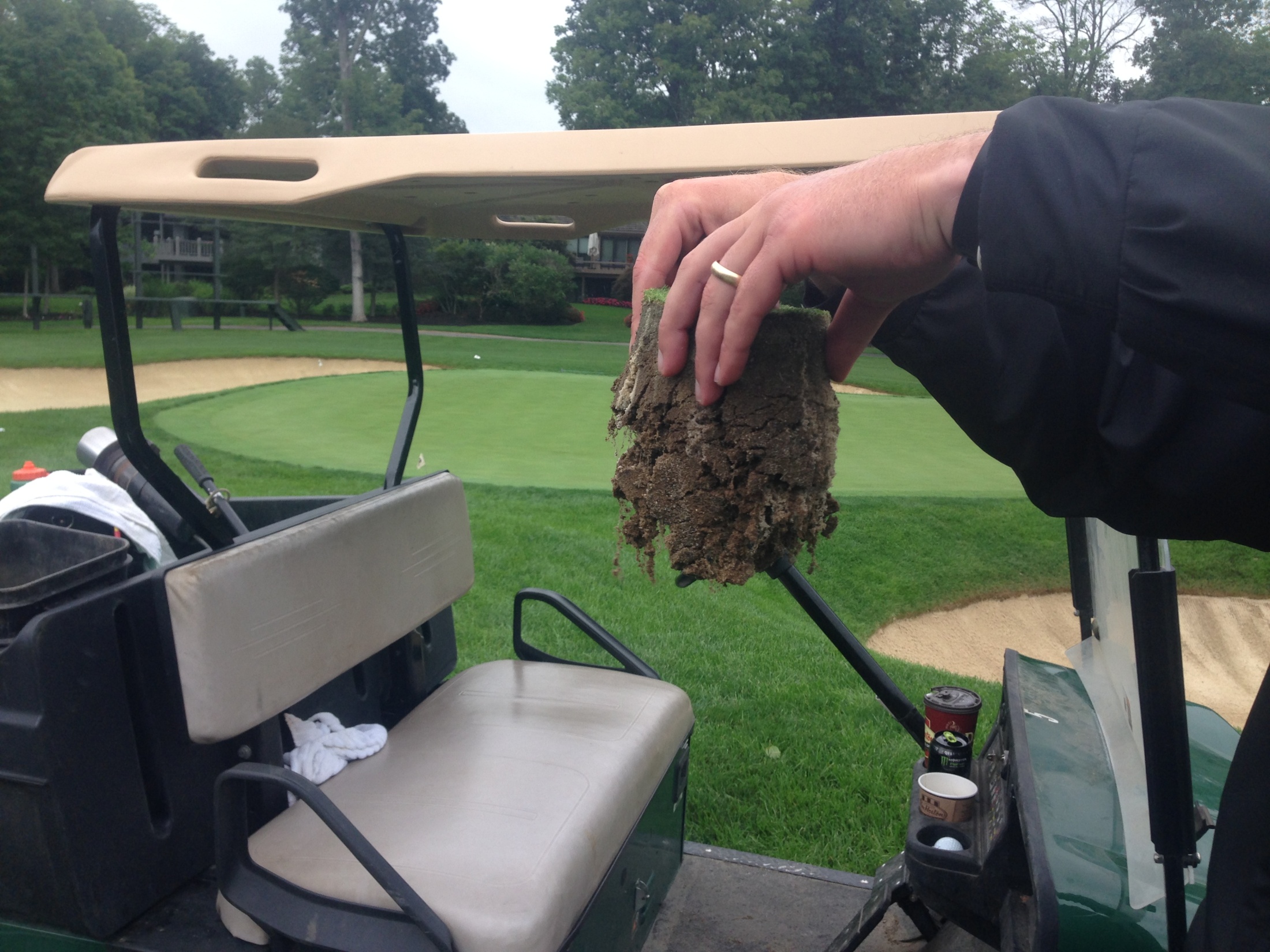 July 29, 2014
1st full year of Holganix program on greens, noticed an increase in the root mass and root length throughout the summer.
Muirfield Village Golf Club
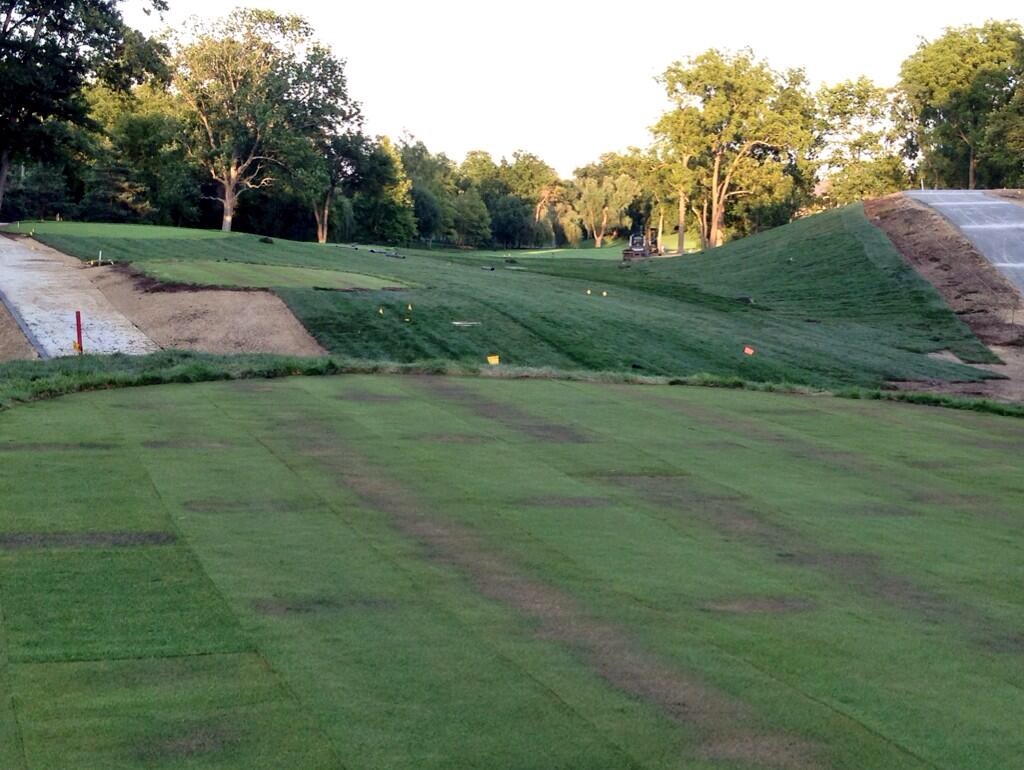 August 13, 2013
Holganix was sprayed on all of the new sod that was laid on 18 tee compound. Sod was laid 45 days prior to the Presidents Cup and needed to be rooted in and stable for players and patrons.
Muirfield Village Golf Club
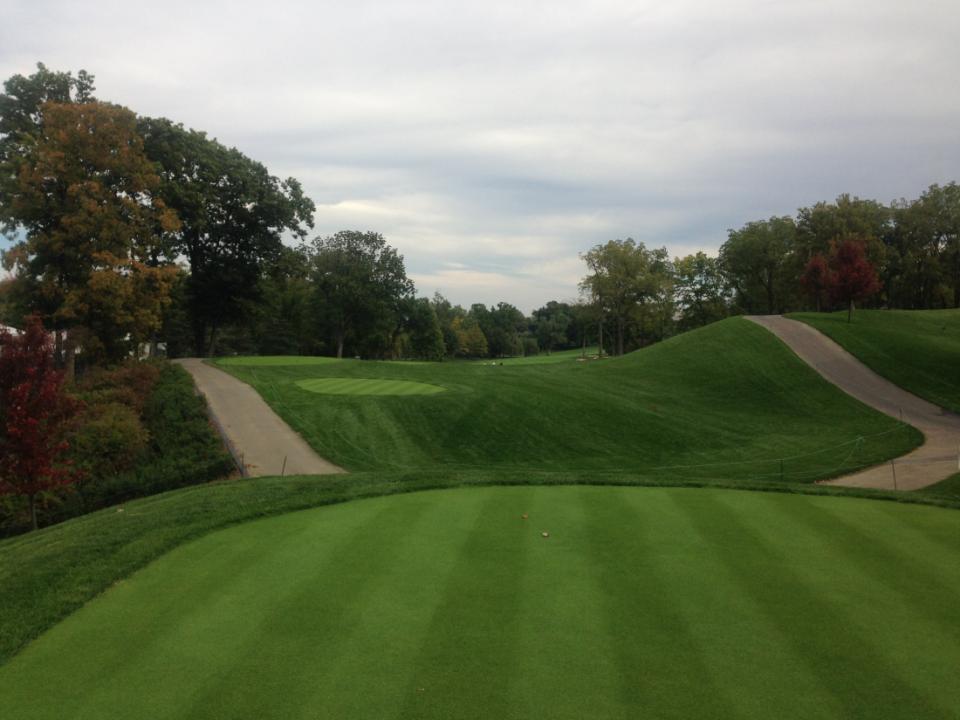 September 13, 2013
Holganix		14 oz/M
Turfscreen		1.2 oz/M
20-20-20		.1 lb/M N,P,K
Foliar Pak micros plus	.25 oz/M
Muirfield Village Golf Club
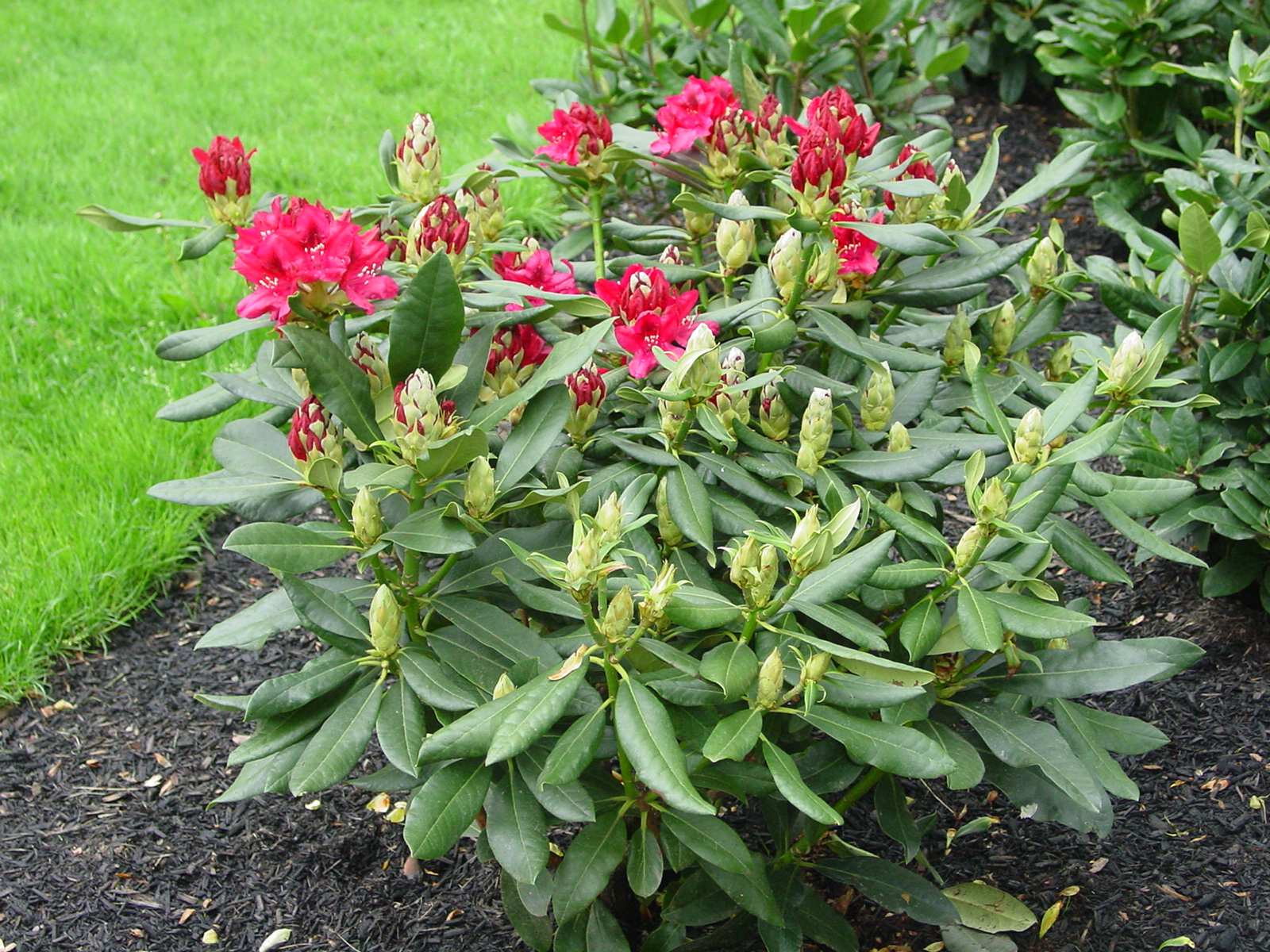 Rhododendrons
 Significant decrease of phytophthora
 Decrease in drought stress
 Continual growth throughout the season
Better overall health 
Spruce Trees
 Increased vigor
Muirfield Village Golf Club
[Speaker Notes: Replace with the green house 
Then two begonias then move this to plant health section]
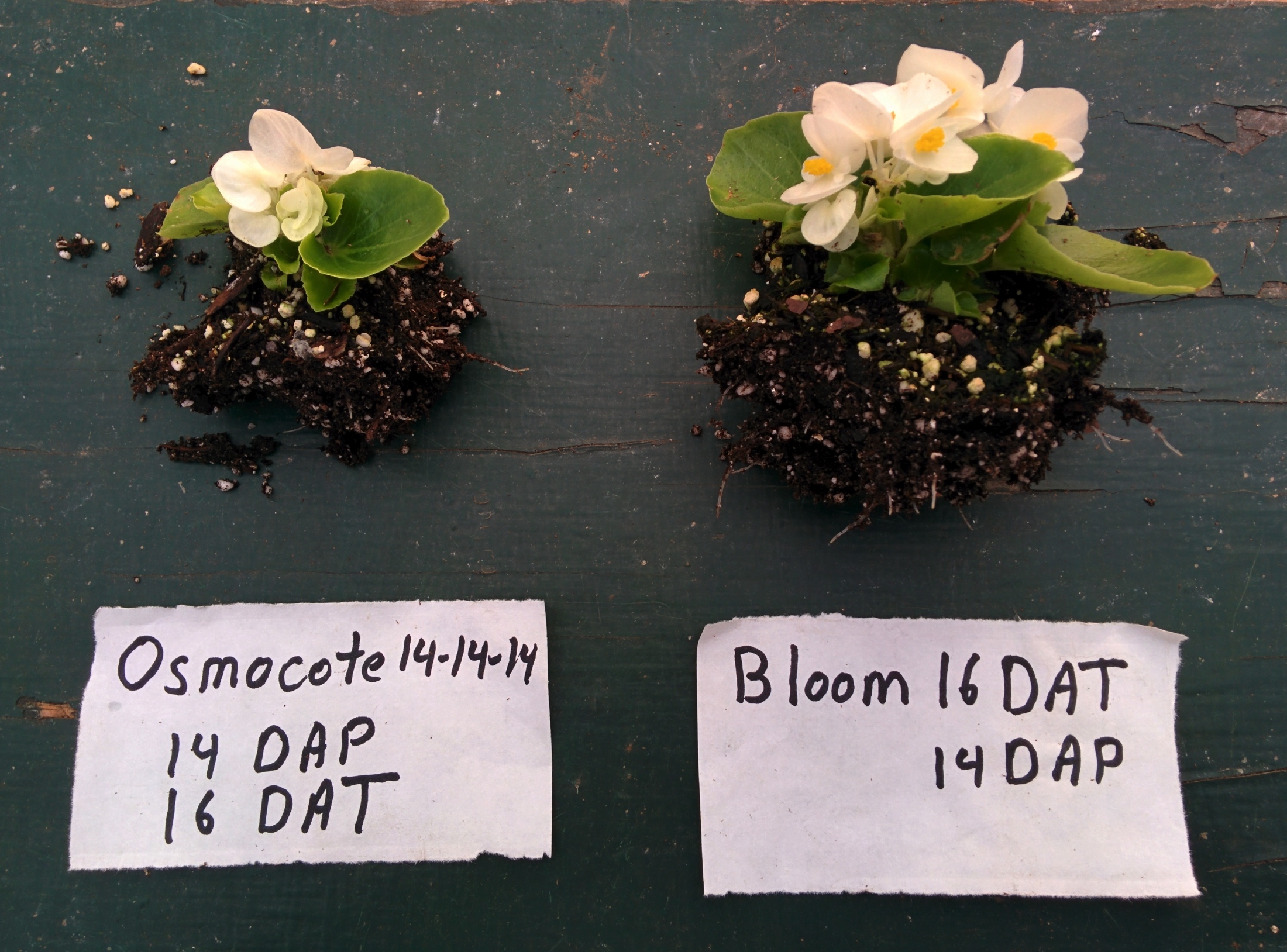 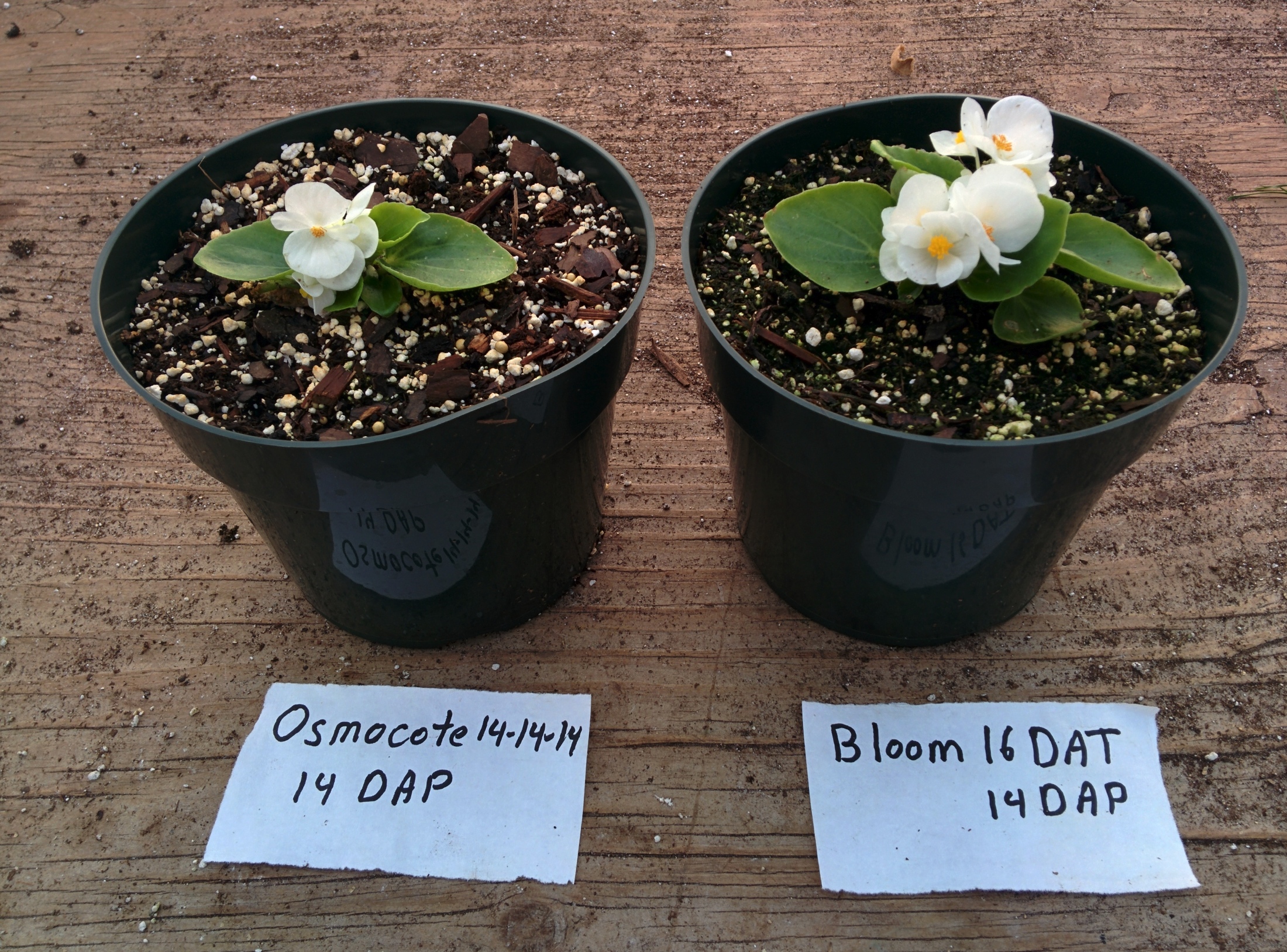 [Speaker Notes: Add greenhouse from tim]
Q5
Since introducing Holganix, how has your turf/plant quality changed?
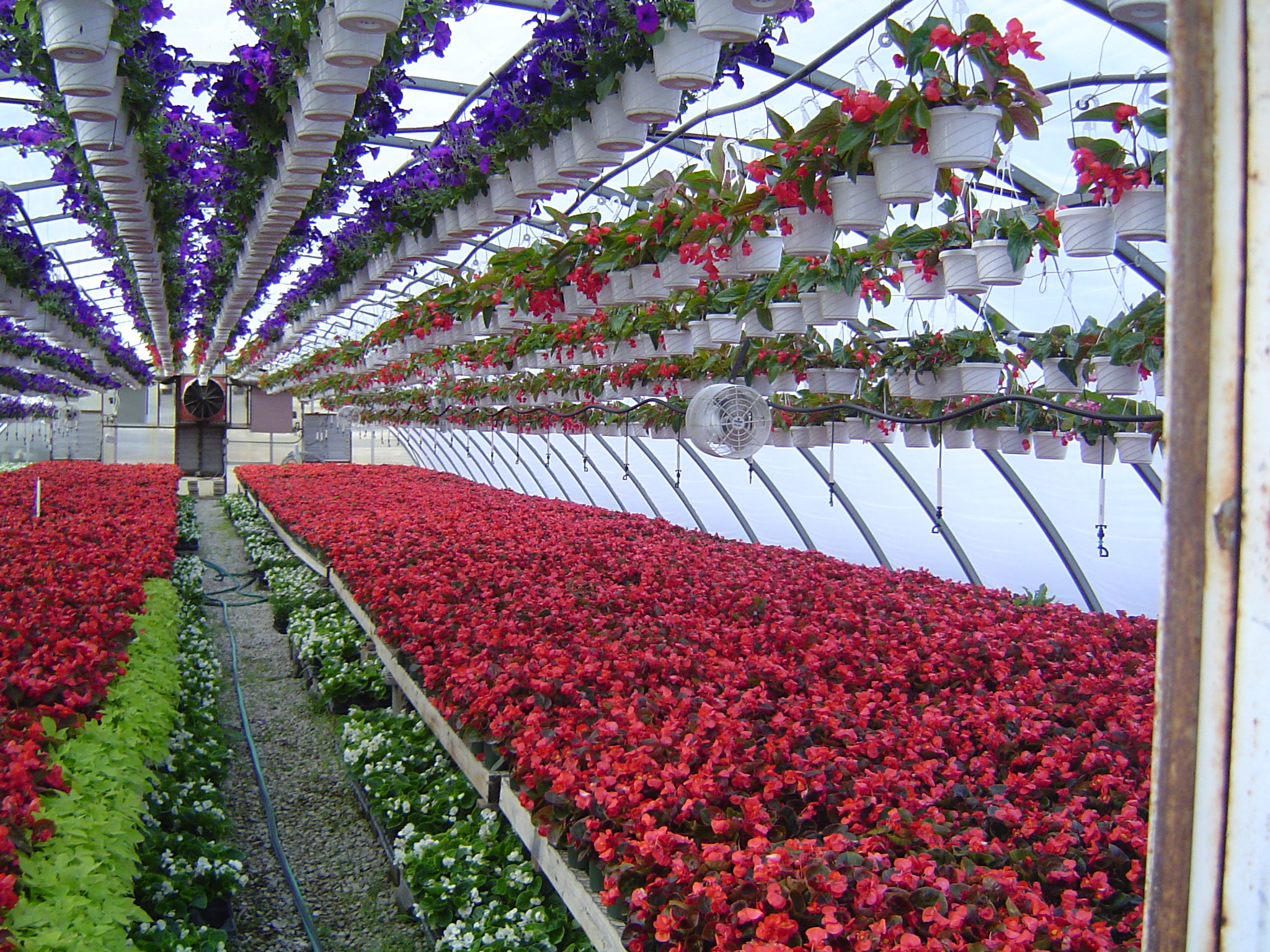 [Speaker Notes: Add greenhouse from tim]
Q6
Since introducing Holganix, how has your water management changed in terms of irrigation frequency & duration?
Q7
How has Holganix helped with areas of heavy thatch?
Q8
What do your employees  think about Holganix?
Q9
When you initially learned about Holganix, how did you feel about the refrigeration aspect?
[Speaker Notes: Agetation? What?]
Q10
How easy is it to work with the Holganix team and the product?
Audience Questions:

Type your questions for Paul in the Chat Box!
Conclusion
Please take our survey! 
Look for a follow up email with:
A recorded version of this webinar
Resources and information mentioned during the webinar
Additional Questions?
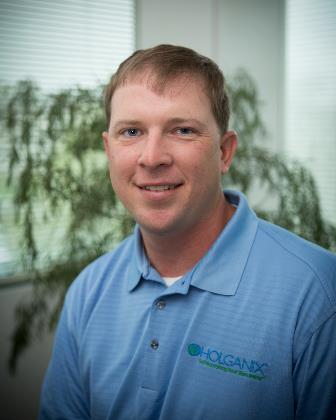 Contact Us!

Rob Dillinger

Email: Rdillinger@Holganix.com
Phone: 239-839-3606
Website: www.holganix.com